WELKOM BIJ AVENTUS!
NETWERKBIJEENKOMST ICT-AMBASSADEURS 
18 JANUARI 2018
PROGRAMMA | Hannie van der Heijden
OCHTEND
MIDDAG
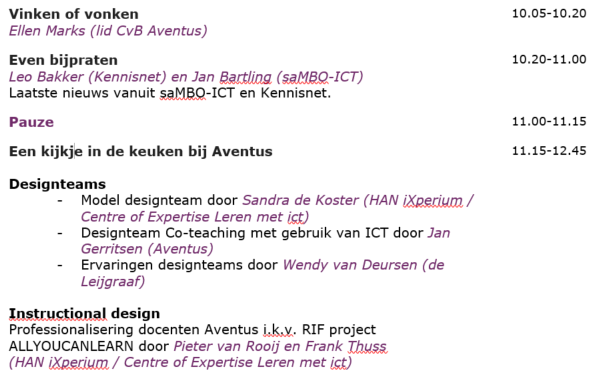 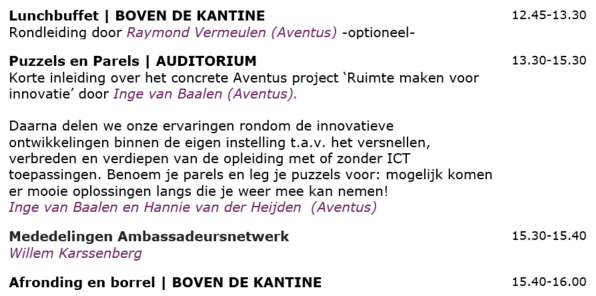 VINKEN OF VONKEN | Ellen Marks
EVEN BIJPRATEN | Kennisnet + saMBO-ICT
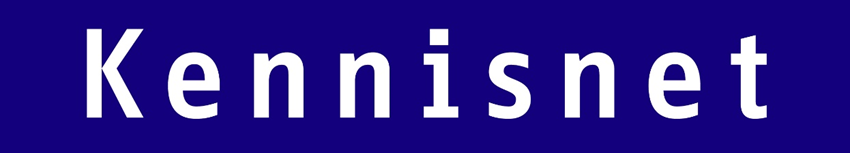 Bruggen bouwen
Ict monitor 2017
Onderwijslogistiek
Convenant, start schooljaar
Centraal aanmelden
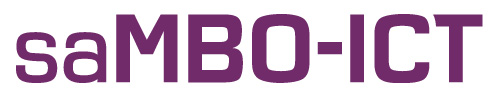 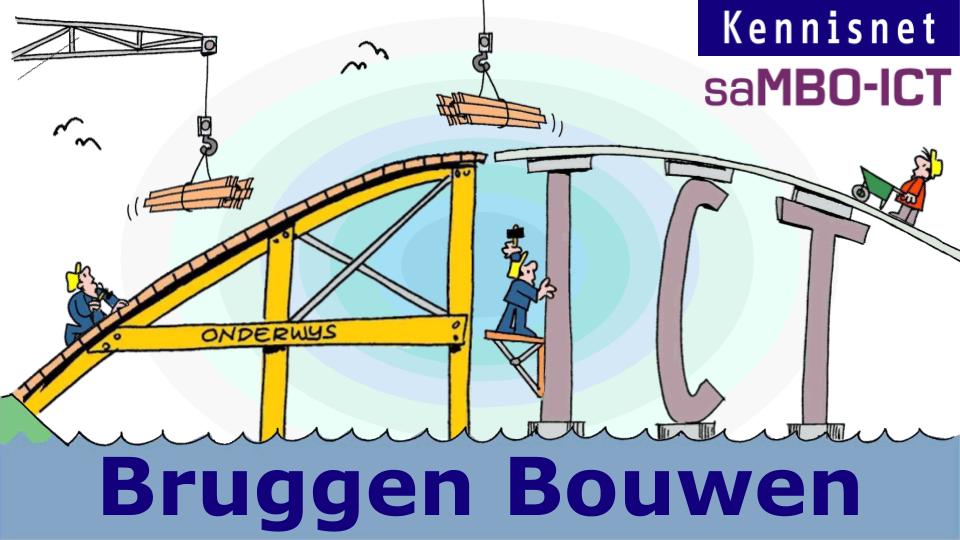 PAUZE
KIJKJE IN DE KEUKEN BIJ….
Designteams
-  	Model designteam door Pieter van Rooij en Frank Thuss    (HAN iXperium / Centre of Expertise Leren met ict)
-  	Designteam Co-teaching met gebruik van ICT door Jan Gerritsen (Aventus)
-  	Ervaringen designteams door Wendy van Deursen (de Leijgraaf)
Instructional design
Professionalisering docenten Aventus i.k.v. RIF project 
ALLYOUCANLEARN door Pieter van Rooij en Frank Thuss 
(HAN iXperium / Centre of Expertise Leren met ict)
LUNCH  | RONDLEIDING (START 13:00 UUR)
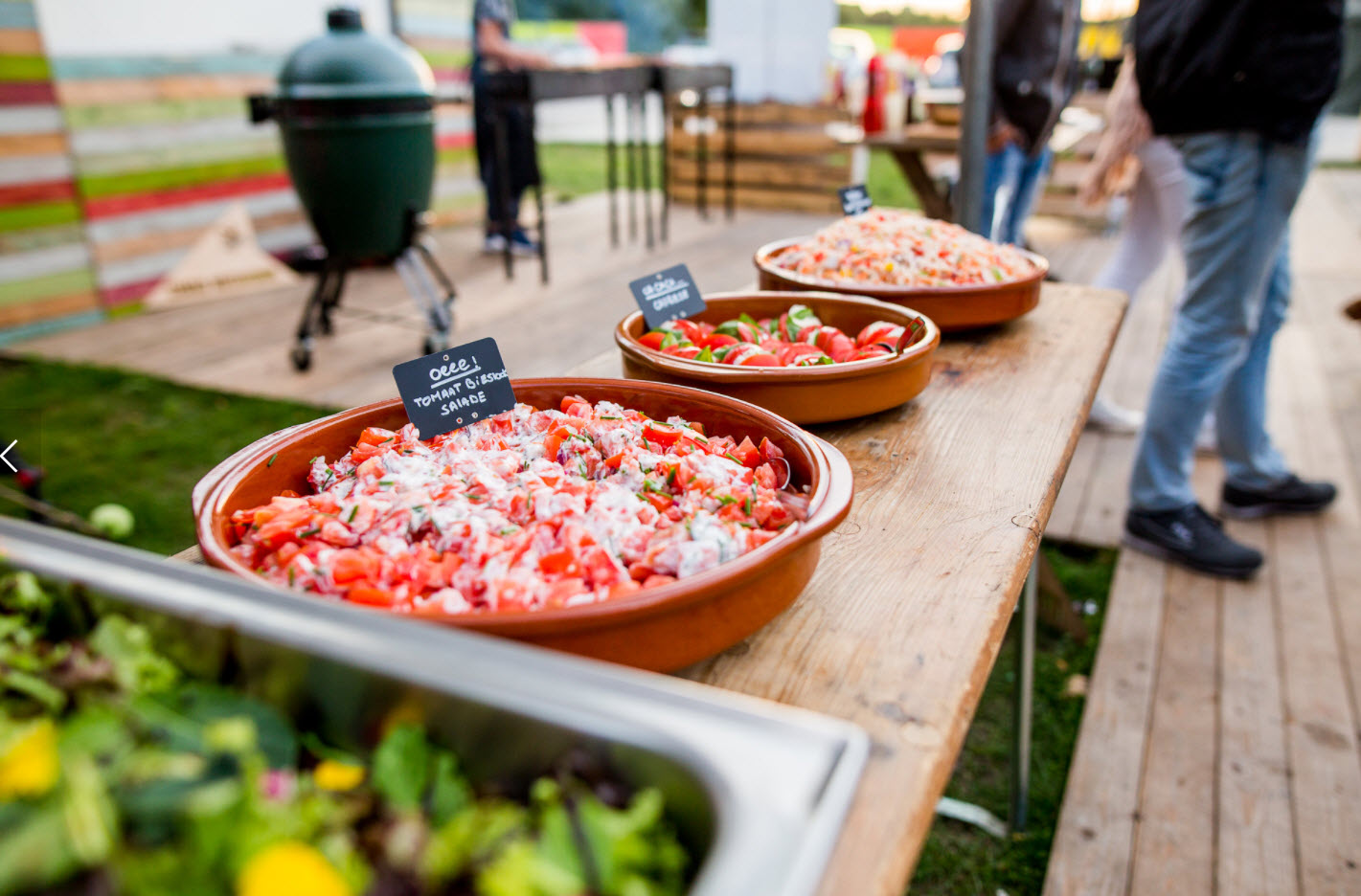 PUZZELS EN PARELS
Naar een lerend netwerk bedrijfsleven & onderwijs
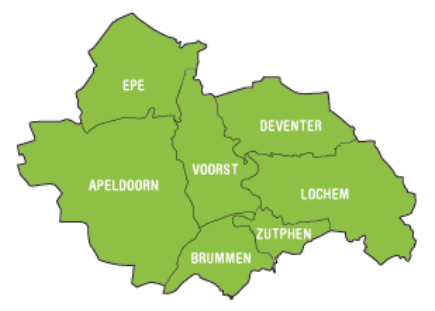 Inge van Baalen
Tips & trucs …			… Puzzels & parels
Ter bespreking:

Wat kunnen we van elkaar leren?

Wat zijn overeenkomsten?

Wat zijn verschillen?

Welke tips en trucs?

Welke puzzels en parels?
MEDEDELINGEN ICT-AMBASSADEURSNETWERK
Hannie bedankt!
BETTshow Londen
saMBO-ICT conferentie 8+9 februari Rotterdam
CvI conferentie 7+8 maart Leeuwarden
Kennisdeling Office 365 13 april InHolland Haarlem
Volgende bijeenkomst?
Netwerk mutaties:- Eline Kouwets MBO Utrecht- Erik Verberne A12
Vacature
NAPRAAT & BORREL